ре
ра
ри
ря
ри
ри
ре
ри
Соби     ла      арга     тка
    арга     тки   на   го     .
Расте     ла      арга    тки
    арга    тка   во   дво     .
м
м
м
М
М
М
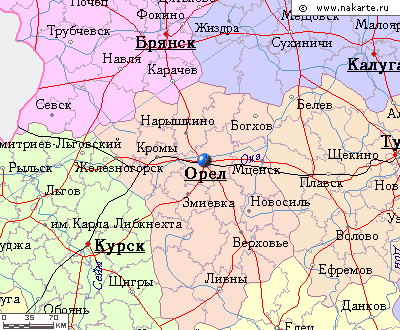 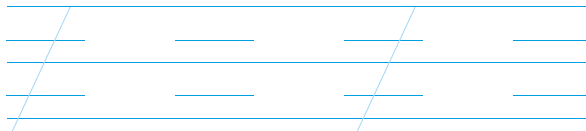 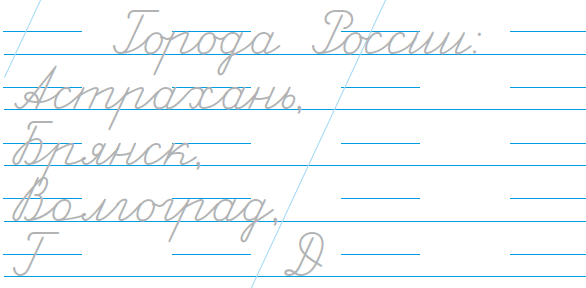